ML/EL September Webinar
September 21, 2023
Oregon Department of Education
1
About Us
The Oregon Department of Education works in partnership with school districts, education service districts and community partners to foster equity and excellence for every learner;
Together, we serve over 553,012* K-12 students and support 81,826* school employees, including teachers, administrators and classified staff;
We believe every student should have access to a high-quality, well-rounded learning experience; and
We work to ensure every student in Oregon graduates with a plan for their future.
*Data from October 2022
Oregon Department of Education
2
Who We Serve
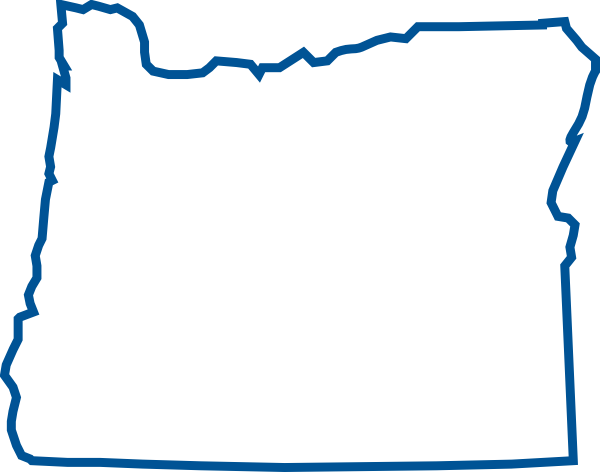 553,012 Students
“My vision is to make sure every child in Oregon is successful and has a safe place to receive a high-quality public education. I’ve seen firsthand how a positive student-teacher relationship can set a child on a successful path for the rest of their life. When we collaborate and build partnerships with students, educators and families we can advance equity and lead all students toward success.”
                       - Dr. Charlene Williams
More than 300 languages spoken
81,826 Educators
Staff of Color
12.2% of Teachers
12.8% of Administrators
17.5% of Counselors
22.3% of Educational Assistants
197 Districts
1,270 Schools
131 Charter Schools
19 Education Service Districts
2022-23 Data
Oregon Department of Education
3
Equity
Education equity is the equitable implementation of policy, practices, procedures, and legislation that translates into resource allocation, education rigor, and opportunities for historically and currently marginalized youth, students, and families including civil rights protected classes. This means the restructuring and dismantling of systems and institutions that create the dichotomy of beneficiaries and the oppressed and marginalized.
Oregon Department of Education
4
Questions
We have enabled the Q & A box for our meetings.  Please use this feature for your questions so we can use them to provide additional support.

Thank you.
Oregon Department of Education
5
Calendar updates
6
September and October
September
21st 
1 pm Recent Arrivers Data collection opens
25th – Office hours with ODE Private school presentation (new federal guidance)
28-29 Oregon Educator Equity Summit
October
2 – Budget Narrative prerequisites due
4-6 – COSA SPED conference
5 – EL Advisory group meeting
12 – EL fall data collection opens
27 – Recent Arrivers data collection closes
7
Budget Narrative (BN) timelines
April 1 – Any Immigrant BN not submitted – freeze funds
June 1 – any 23-24 BN not approved - liquidated
All remaining 2020-21 funds must be spent
All 2023-24 BN applications Due  & Claims for grants moving to carryover (21-22, 22-23)
TIII Immigrant Grant awarded
Spring 2024
Sept. 30, 2023
Nov. 1, 2023
Dec. 2023
Oct. 2, 2023
Feb. 1, 2024
Mid – Nov.
All 23-24 BN Prerequisites are due
Any not submitted 23-24 BN will have a hold in EGMS (freeze funds)
22-23 Carryover Budget Narrative application opens
Oregon Department of Education
8
Budget Narrative Support
ODE has been working on gathering the required data for the budget narrative –section 3 information.
We have the data from ODE Accountability and are creating district/consortia specific information to assist with this work.  Currently we are creating files to send securely to you.  
This data is from 22-23 and needs to not be shared publicly until report cards are released, you may use it for budget narrative submission.

We are working with ODE Accountability to add this data into the	Achievement Data Insight beginning next summer.
9
Updates
Leslie Casebeer, Title III Office Specialist, keeps a contact list for district staff supporting ML/EL programs.
If your district has had staffing changes – Please email that information to Leslie
Leslie.casebeer@ode.Oregon.gov
10
Links to support educators
11
Web pages – EL/ML/Title III
Title III main web page 
This page provides links to other support web pages for educators
Language Use Survey
This page includes Oregon’s Language Use Survey required to be used by all districts beginning 1/1/2023.   Included on the page is the survey in different languages and the rubric to assist districts in determining which students need to have the ELPA screener administered.
Guidance and Research
This page includes recent guidance from US ED.   Additional items are added
12
More ML/EL/Title III web pages
Directors Meetings and Events
This is the page where the calendar of events is posted.   This page also is where presentations shared with districts will be posted.
Title III Monitoring
This is the page where resources supporting monitoring for the current school year are posted
Funding & Grant Information
This is the page where the current year’s Title III allocations are posted
Data collections
This is the page where support documents for the Title III data collections are posted.  These documents are also posted on the collection help pages.
13
Additional web pages for support
EL students with disabilities (ELSWD)
District local plans
This page is where guidance on EL plan from 2017-18 is posted
ELPA Assessment
This page is where documents to support the ELPA assessment is located.
English language proficiency standards
Biliteracy
14
District secure applications
ODE District secure web page
CIP Budget Narrative
Achievement Data Insight
Consolidated Collections
EL data collection
Recent Arrivers data collection
Secure File Transfer
15
FYI – ODE Secure File Transfer
ODE Secure File Transfer (New Application)
ODE will be releasing the "NEW" Secure File Transfer application next week (Wednesday or Thursday). This new application is located behind Central Login (CL) to allow secure files to be sent district to district, school to school and to outside agencies without including ODE staff members. 
District Security Administrators (DSAs) will NOT need to give access to this new application for current CL users; ODE is deploying to all CL accounts and therefore you will see this application when you login. If there are individuals without Central Login accounts that need access, DSA's will need to handle these as they would for new staff needing access to any ODE secured applications.
The URL will not be changing, so you can keep your bookmarks if you have them, however you will be asked to login.
We have published a How To document and posted to the district site.
16
EL trends
17
Purpose
Review trends in student population growth over the past 5 school years.

Notice significant increase in students having EL status in 2022-23 compared to previous year.

Consider instructional program needs due to population shifts.
Oregon Department of Education
18
Population trend all students having EL status
Oregon Department of Education
19
Population trend K-5 students with EL status
Oregon Department of Education
20
Population trend 6-12 students with EL status
Oregon Department of Education
21
Students with parent waivers for EL instruction participation
Oregon Department of Education
22
Students having both EL status and an IEP (K-12)
Oregon Department of Education
23
K-5 Students with EL status and an IEP
Oregon Department of Education
24
6-12 Student with EL status and IEP
Oregon Department of Education
25
Data Sources
Unduplicated Spring EL data collections
2018-19
2019-20
2020-21
2021-22
2022-23
IEP status from IEP flag in EL data collection
Waiver status from EL Record Type code in EL data collection
All student data includes any student holding EL status regardless of participation in the district EL instructional program
Oregon Department of Education
26
Here to Help
Kim Millerkim.a.miller@ode.Oregon.gov 

Tiffany Palaniuk
Tiffany.palaniuk@ode.Oregon.gov
Oregon Department of Education
27
Thank You
Oregon Department of Education
28